Negative Exponents
Summary practice
Expressions with negative exponents are not considered to be in their simplest form.
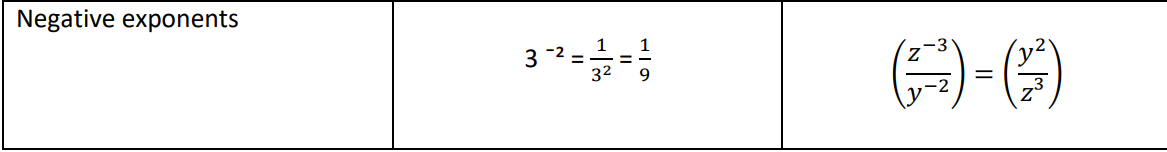 If a power is located in the numerator with a exponent, it moves to the denominator and the power is positive.  If a power is located in the denominator with a negative exponent, it moves to the numerator and the power is positive.
Zero and Negative Exponents
Simplify.
Base  is -5
(–5)–4
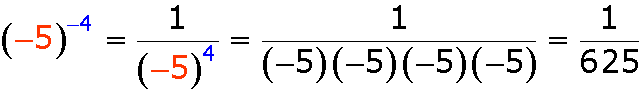 Base is 5
–5–4
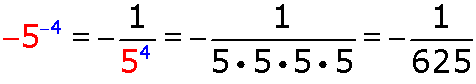 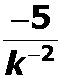 7w–4
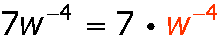 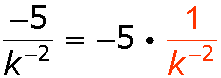 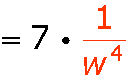 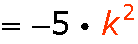 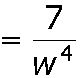 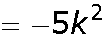 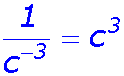 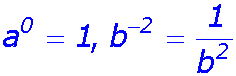 and
Simplify.
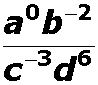 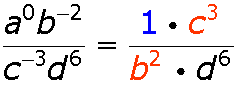 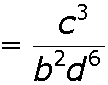 Simplified